«Глаза – главные помощники человека»
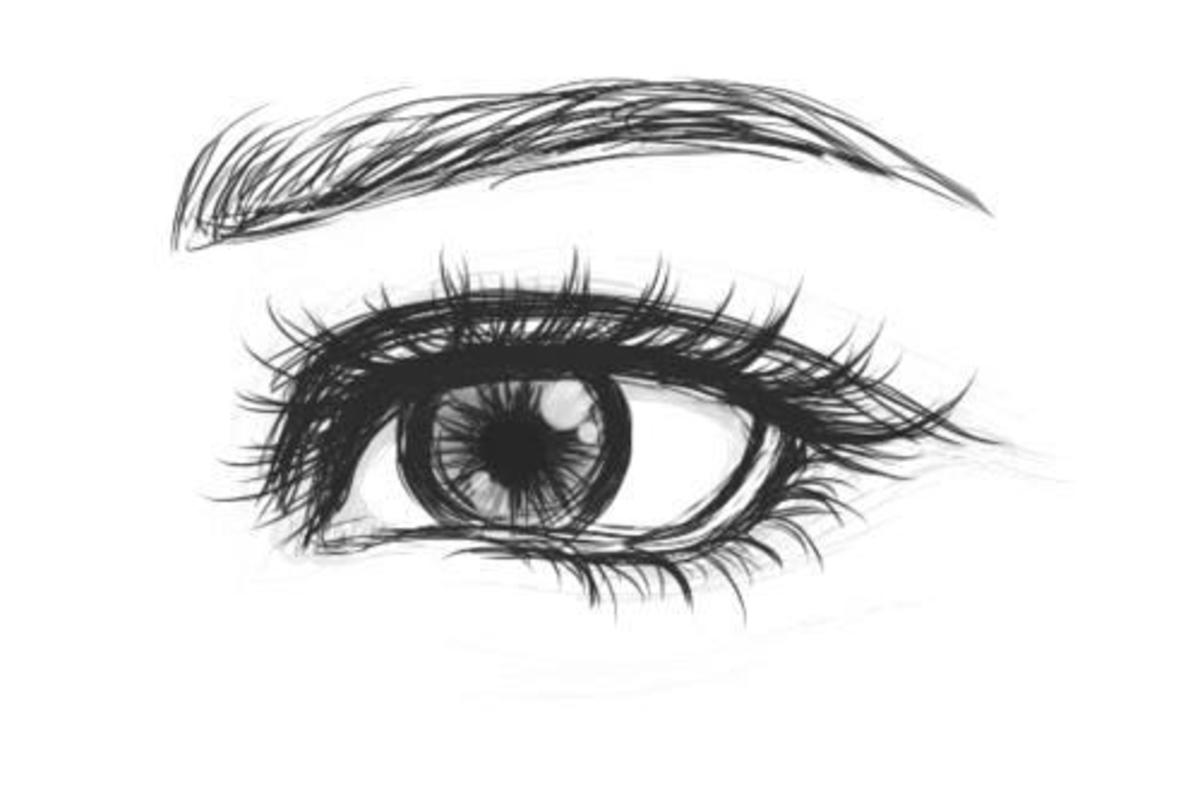 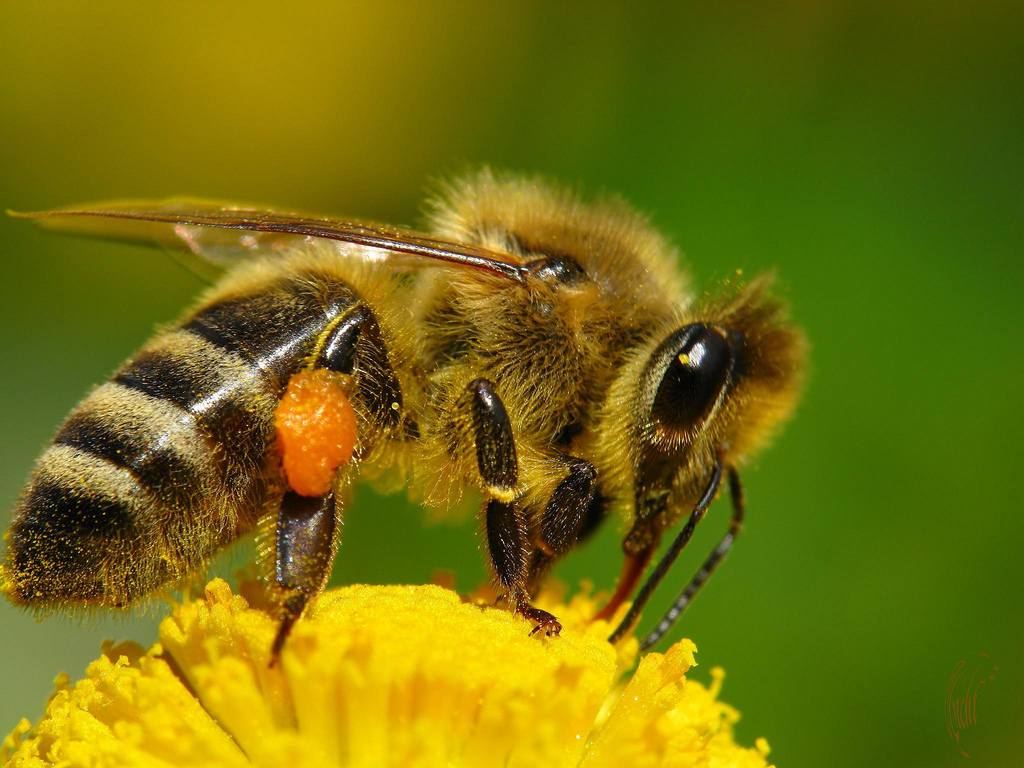 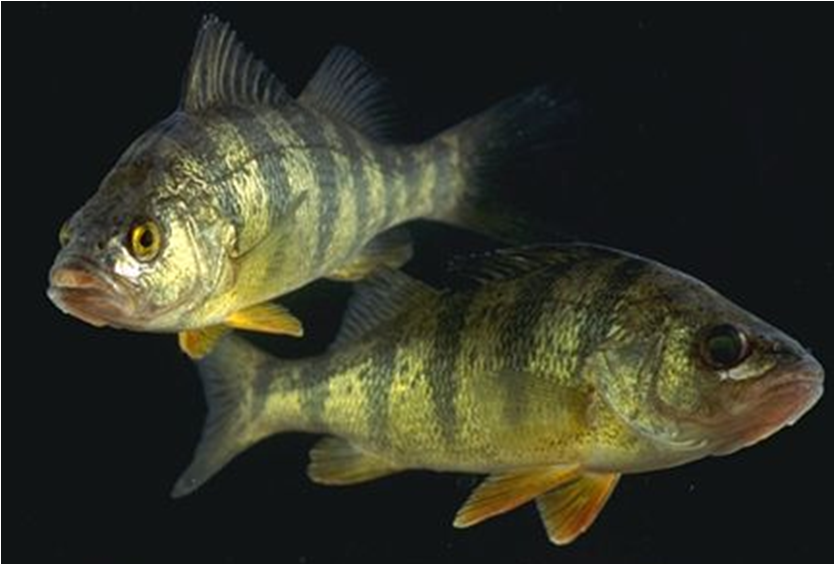 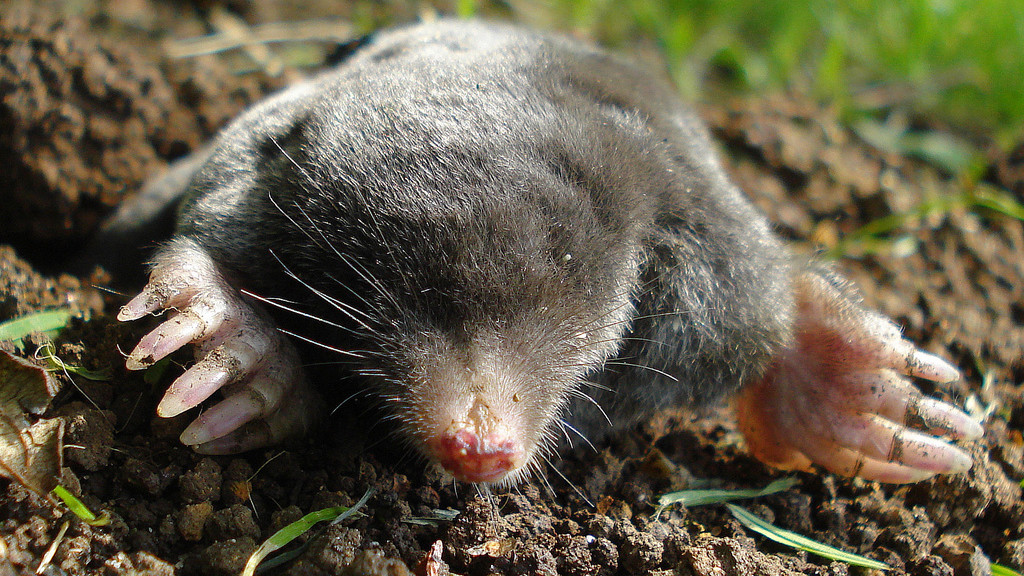 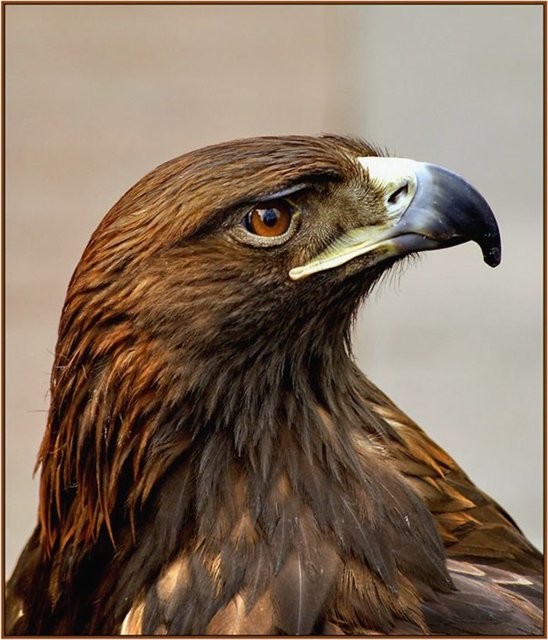 орел
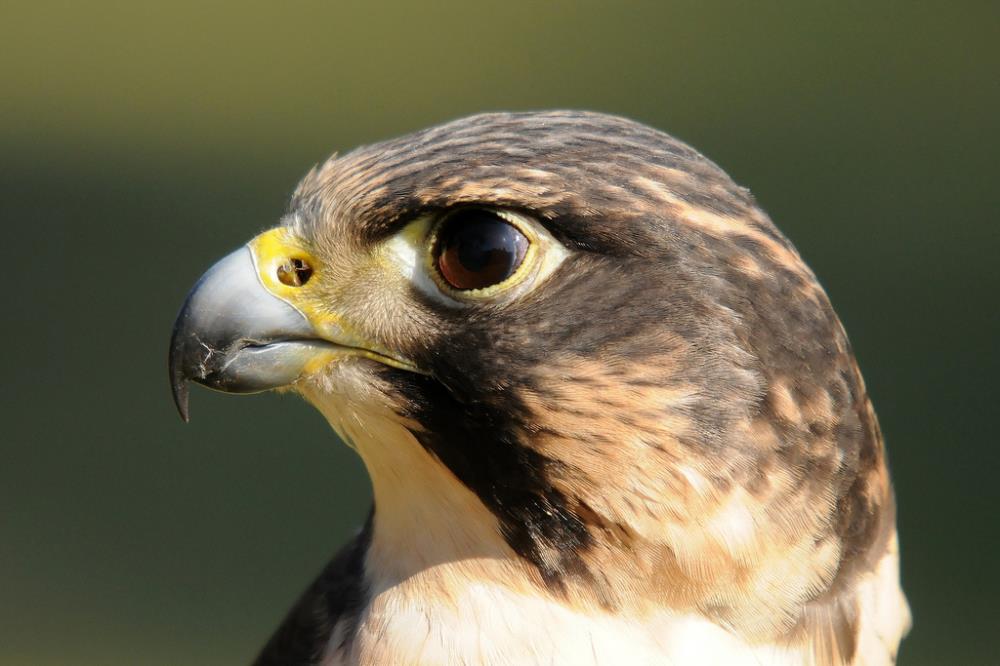 Сокол
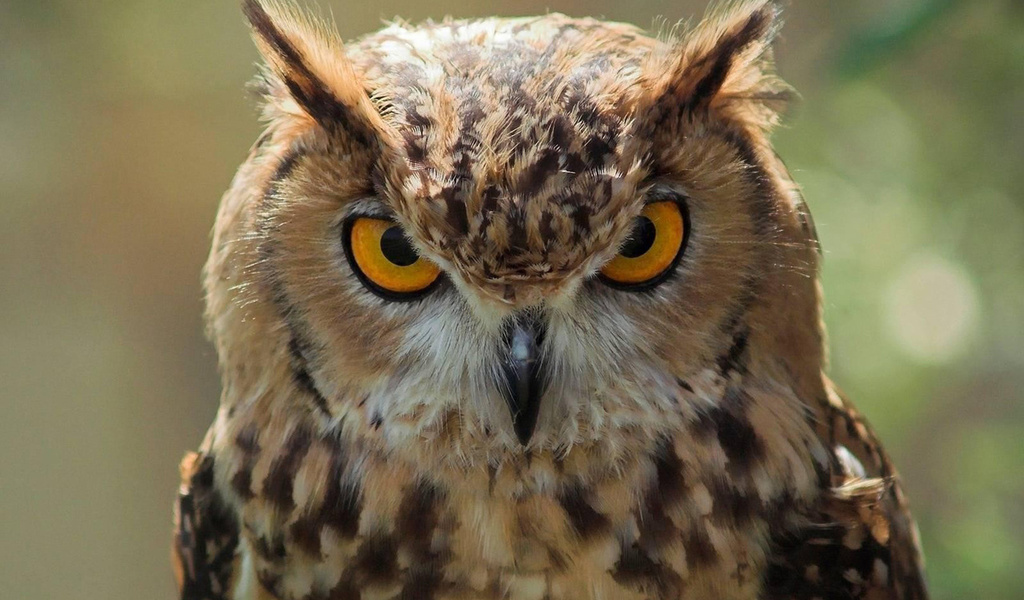 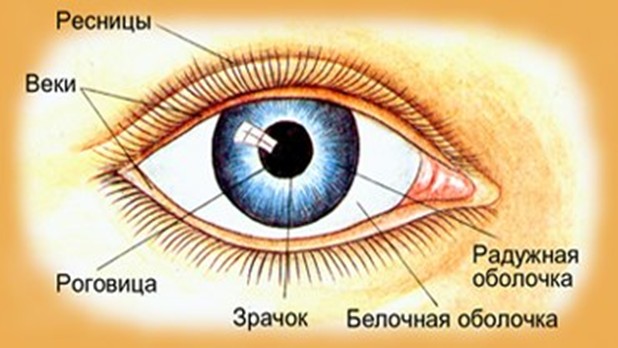